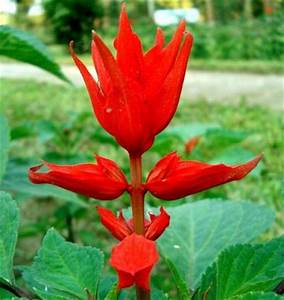 সকল শিক্ষার্থীকে
      স্বাগতম
Md. Majadul Islam
Thursday, March 12, 2020
Niaz Mohammad High Scgool, Brahmanbaria
পাঠ পরিচিতি
পরিচিতি
শিক্ষক পরিচিতি
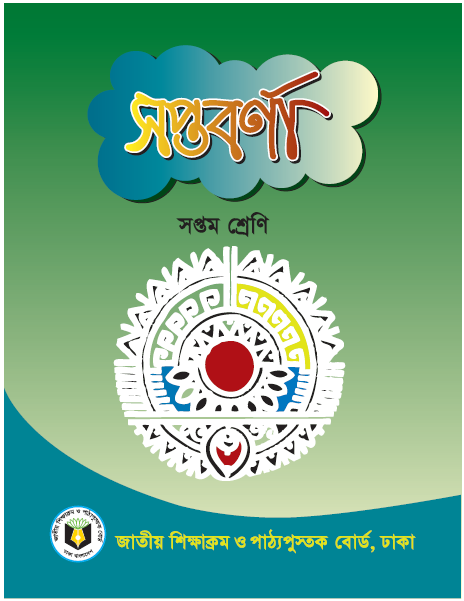 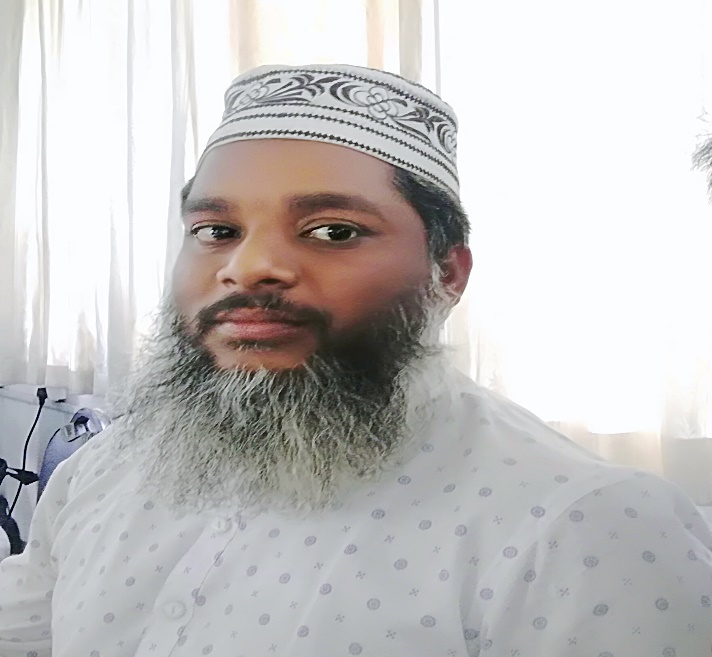 মোঃ মাজেদুল ইসলাম 
সহকারী শিক্ষক 
নিয়াজ মুহম্মদ উচ্চ বিদ্যালয়
মুঠোফোন- 01৬২১৭১২৬১৫ 
 islam12mm@gmail.com
বিষয়: বাংলা ১ম পত্র 
শ্রেণি: ৭ম    
সময়: ৫০ মিনিট
Md. Majadul Islam
Thursday, March 12, 2020
Niaz Mohammad High Scgool, Brahmanbaria
তোমরা কি জান আফগানিস্থান নামে একটি দেশ আছে?
আফগানিস্থানের রাজধানী কোথায়?
যারা বাংলাদেশে বাস করে তাদের আমরা কি বলি?
কাবুলে যারা বাস করে তাদের আমরা কি বলব?
Md. Majadul Islam
Thursday, March 12, 2020
Niaz Mohammad High Scgool, Brahmanbaria
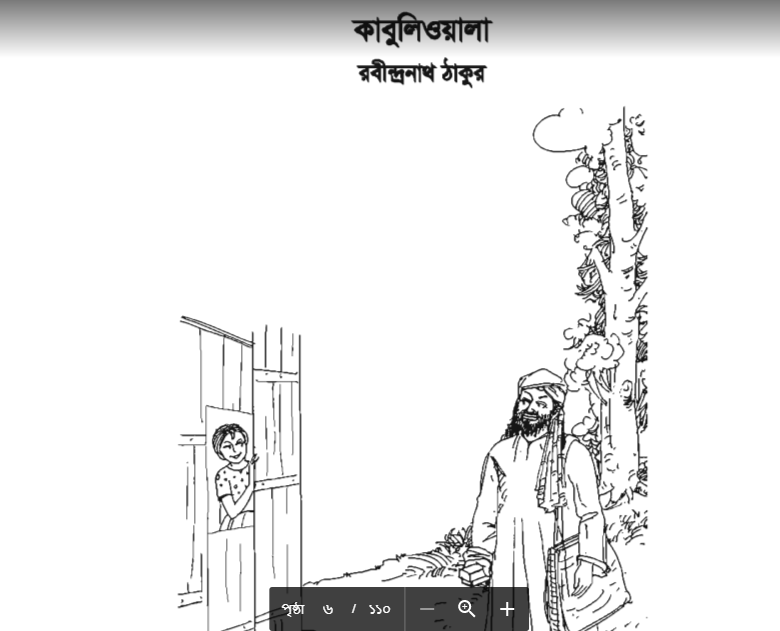 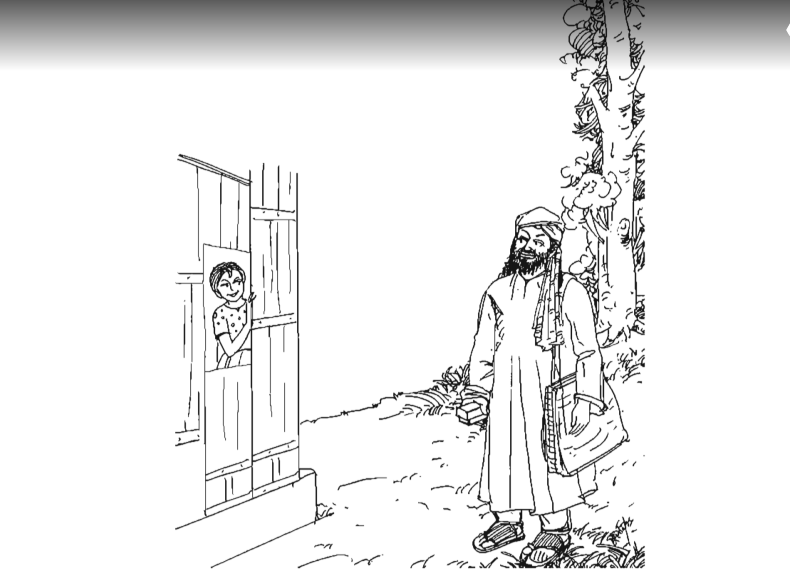 Md. Majadul Islam
Thursday, March 12, 2020
Niaz Mohammad High Scgool, Brahmanbaria
শিখনফল
রবীন্দ্রনাথ ঠাকুর এর পরিচিতি উল্লেখ করতে পারবে।
কাবুলিওয়ালা প্রবন্ধ শুদ্ধ উচ্চারণে পড়তে পারবে। 
নতুন শব্দের অর্থ দিয়ে বাক্য রচনা করতে পারবে। 
এ প্রবন্ধের মূলভাব ব্যাখ্যা করতে পারবে।
এ পাঠ শেষে শিক্ষার্থীরা
Md. Majadul Islam
Thursday, March 12, 2020
Niaz Mohammad High Scgool, Brahmanbaria
কবি পরিচিতি
জন্ম
৭ই মে ১৮৬১ কলকাতায় জোড়াসাঁকোর বিখ্যাত ঠাকুর পরিবারে। ২৫শে বৈশাখ, ১২৬৮ বঙ্গাব্দ।
তার রচিত বিখ্যাত গ্রন্থাবলীঃ
কাব্যগ্রন্থ- গীতাঞ্জলী, শেষের কবিতা, চিত্রা, কড়ি ও কোমল,  সোনার তরী ইত্যাদি। তিনি শুধু কবি নন। কথা সাহিত্যিক, 
নাট্যকার, , গীতিকার, সুরকার, চিত্রশিল্পী,  চিন্তাবিদ,
সমাজসেবী ও শিক্ষাবিদ। 

শিশুতোষ গ্রন্থ- কৈশোরক
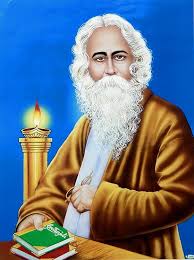 পুরুস্কার
১৯১৩ সালে তার বিখ্যাত গীতাঞ্জলী কাব্যগ্রন্থের জন্য সাহিত্যে নোবেল পুরুস্কার লাভ করেন।
মৃত্যু
৭ই আগস্ট ১৯৪১ কলিকাতায়। ২২শে শ্রাবণ, ১৩৪৮ বঙ্গাব্দ।
রবীন্দ্রনাথ ঠাকুরের
উপাধী
বিশ্ব কবি
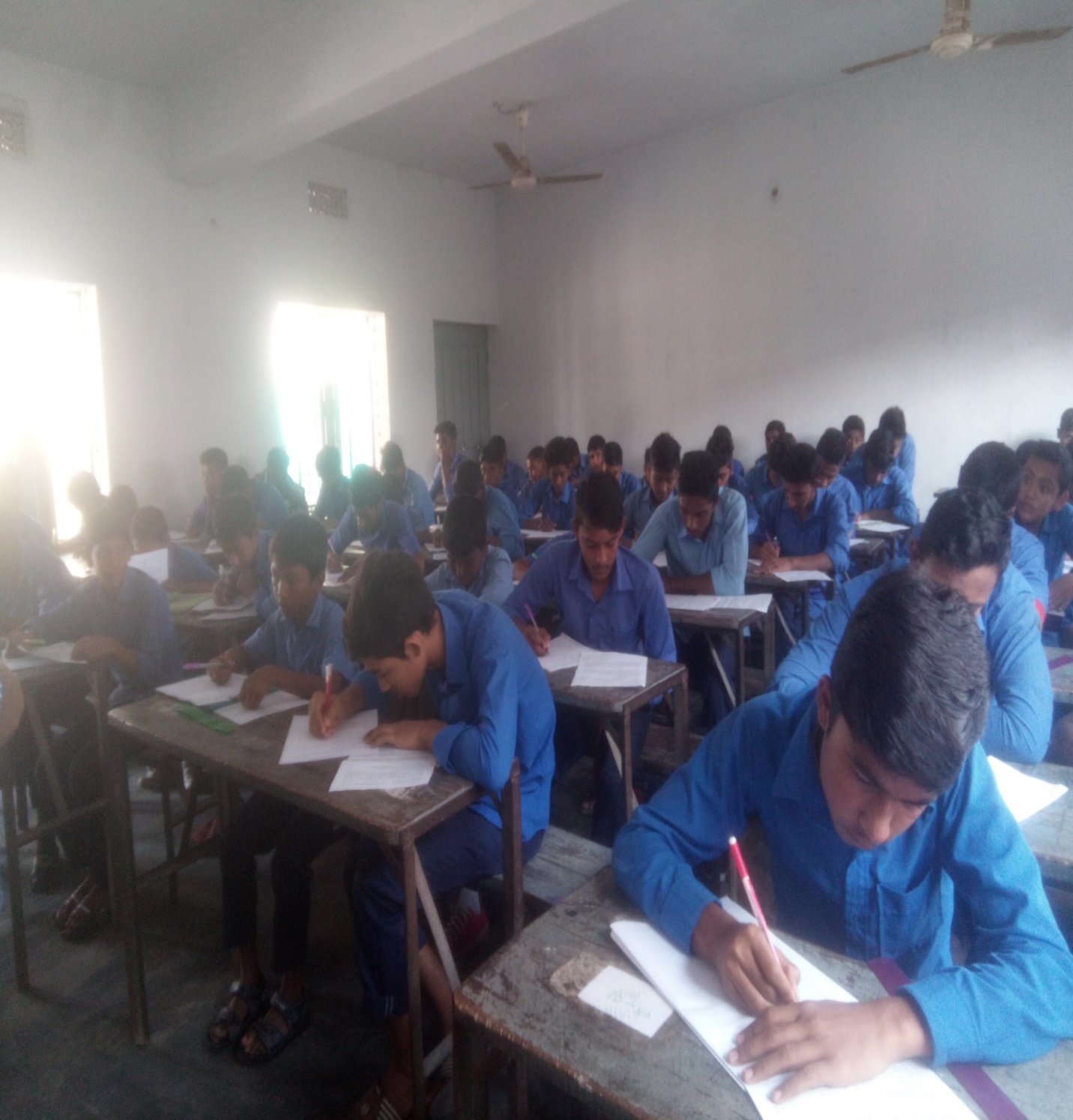 সময়- ৫ মিনিট
একক কাজ
বিশ্ব কবি রবীন্দ্রনাথ ঠাকুর সর্ম্পকে ৫টি বাক্য লিখ
Md. Majadul Islam
Thursday, March 12, 2020
Niaz Mohammad High Scgool, Brahmanbaria
আদর্শপাঠ
Md. Majadul Islam
Thursday, March 12, 2020
Niaz Mohammad High Scgool, Brahmanbaria
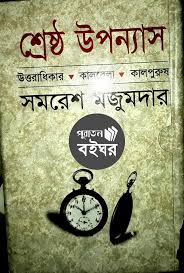 নভেল
উপন্যাস
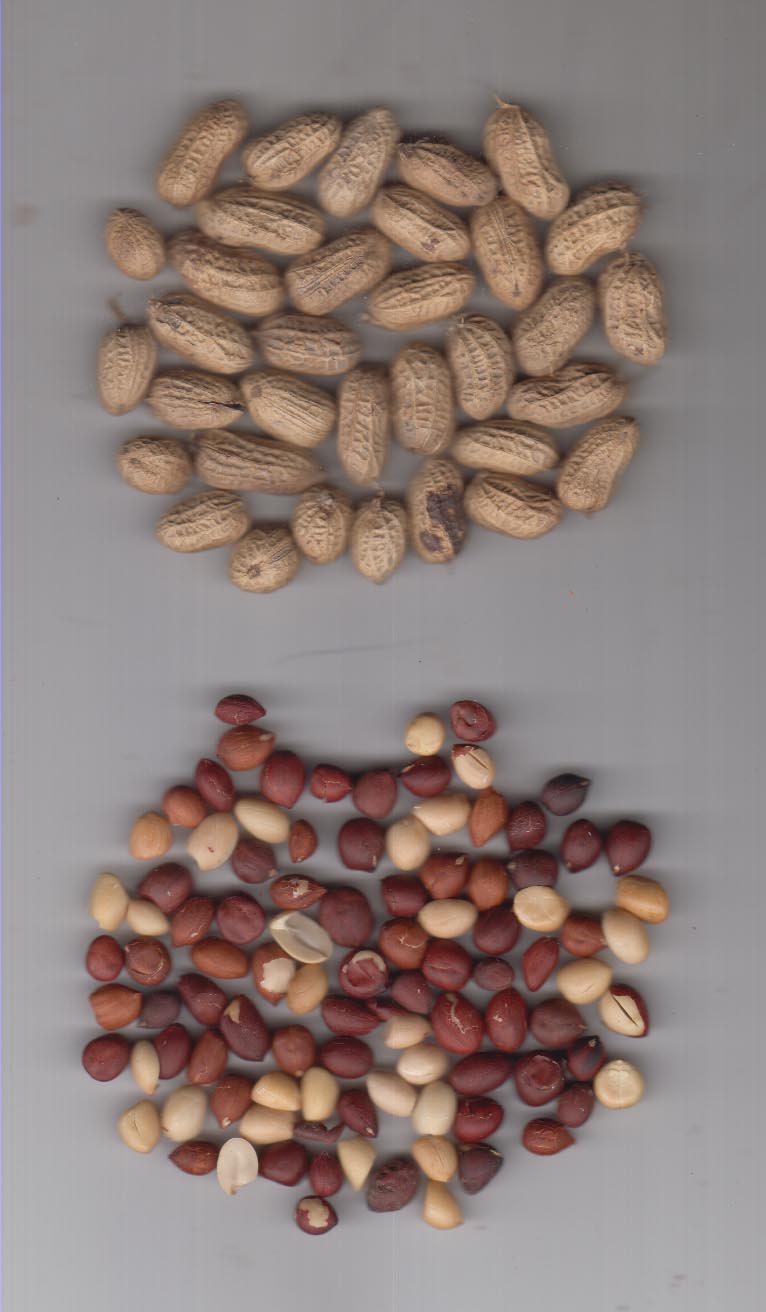 বাদাম জাতীয় ফল
খোবানি
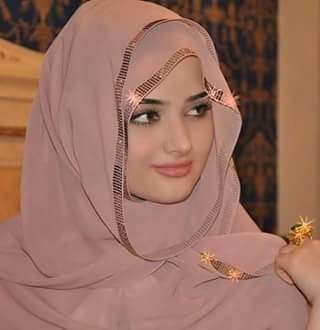 দুহিতা
কন্যা
Md. Majadul Islam
Thursday, March 12, 2020
Niaz Mohammad High Scgool, Brahmanbaria
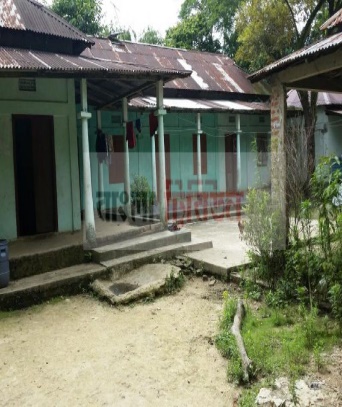 অন্তঃপুর
বাড়ির ভিতরের অংশ
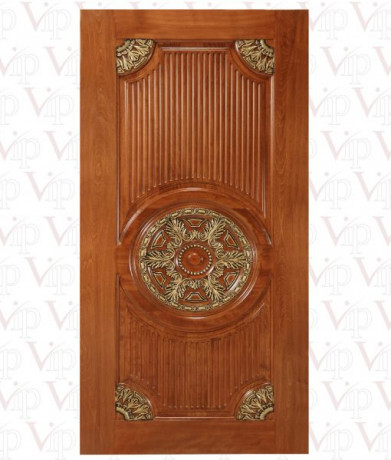 বাদাম জাতীয় ফল
দ্বার
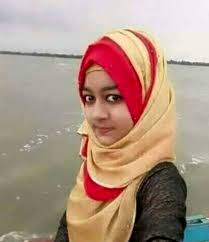 লড়কি
মেয়ে
Md. Majadul Islam
Thursday, March 12, 2020
Niaz Mohammad High Scgool, Brahmanbaria
জোড়ায়  কাজ
সময় ৭ মিনিট
উপরিউক্ত প্রত্যেকটি শব্দ দিয়ে একটি করে বাক্য রচনা কর।
Md. Majadul Islam
Thursday, March 12, 2020
Niaz Mohammad High Scgool, Brahmanbaria
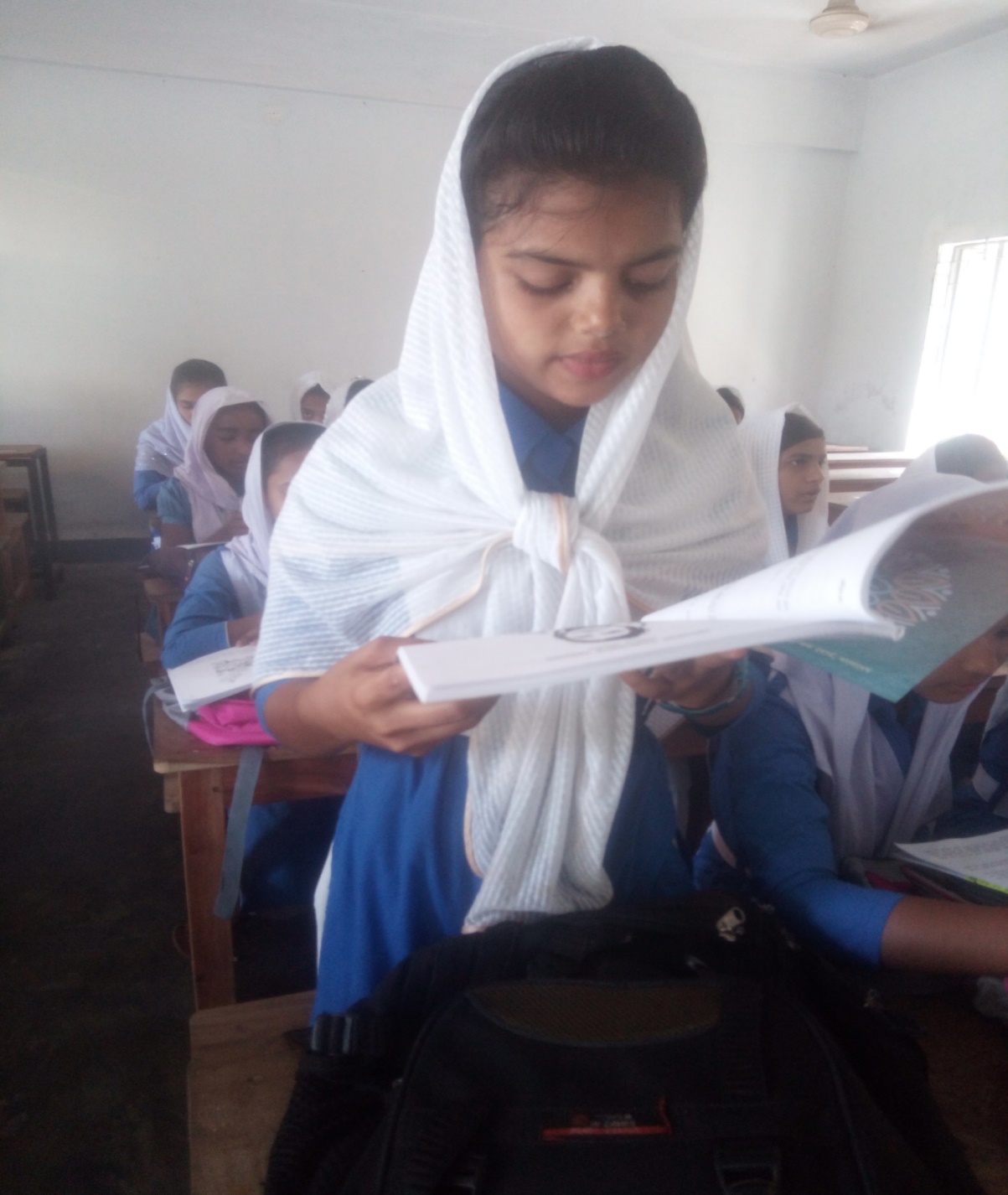 সরবপাঠ
Md. Majadul Islam
Thursday, March 12, 2020
Niaz Mohammad High Scgool, Brahmanbaria
দলগত কাজ
সময় ৫ মিনিট
সাধুরীতির অনুচ্ছেদটি চলিতরীতিতে  রূপান্তর কর।
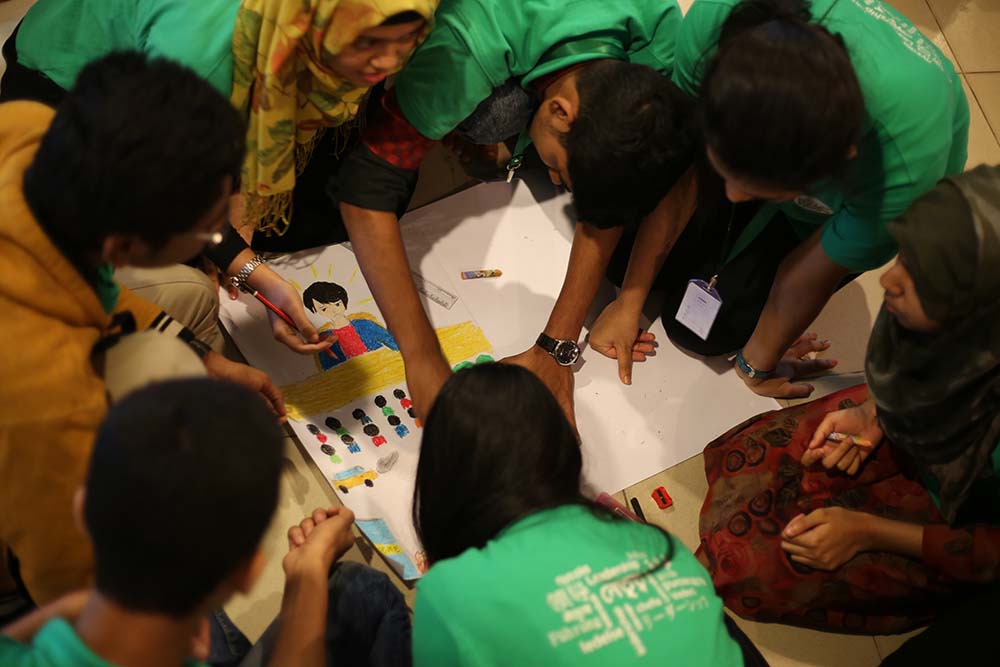 দেখিলাম কাগজের উপর একটি ছোট্ট হাতের ছাপ।ফটো গ্রাফ নহে,তেলের ছবি নহ,হাতে খানিকটা ভুষা মাখাইয়া কাগজের উপরে তাহার চিহ্ন ধরিয়া লইয়াছে। কন্যার এই স্মরণ চিহ্নটুকু বুকের কাছে লইয়া  রহমত প্রতিবৎসর কলিকাতার রাস্তায় মেওয়া বেচিতে আসে।
Md. Majadul Islam
Thursday, March 12, 2020
Niaz Mohammad High Scgool, Brahmanbaria
চলিতরীতি্তে রূপান্তর
দেখলাম,কাগজের উপর একটি ছোট্ট হাতের ছাপ।ফটোগ্রাফ নয়,তেলের ছবি নয়,হাতে খানিকটা ভুষা মাখিয়ে কাগজের ওপর তার চিহ্ন ধরে নিয়েছে। মেয়ের এই স্মৃতিচিহ্নটুকু বুকের কাছে নিয়ে রহমত প্রতি বছর কলকাতার রাস্তায় মেওয়া বেচতে আসে।
Md. Majadul Islam
Thursday, March 12, 2020
Niaz Mohammad High Scgool, Brahmanbaria
মূল্যায়ন
‘কাবুলিওয়ালা’ প্রবন্ধটির প্রাবন্ধিকের নাম বল?
এ পাঠের উদ্দেশ্য কী?
কাবুলিওয়ালা বলতে কি বুঝ?
রবীন্দ্রনাথ ঠাকুর কত সালে নোবেল পান?
Md. Majadul Islam
Thursday, March 12, 2020
Niaz Mohammad High Scgool, Brahmanbaria
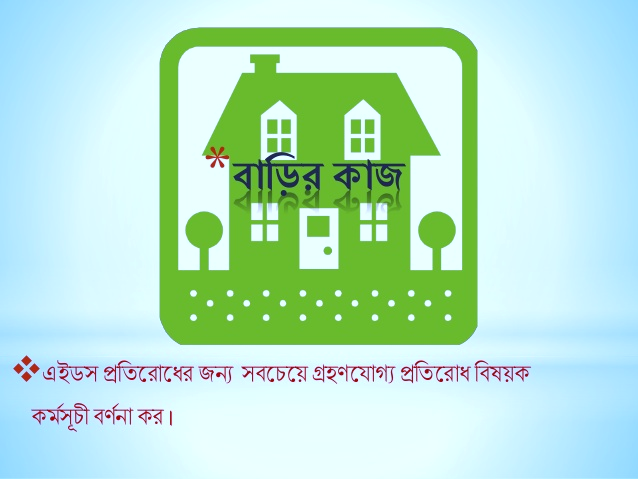 ভিন্ন দেশ ও প্রকৃতি আলাদা হলেও সকল পিতৃহৃয়ের স্নেহ-মমতার প্রবনতা যে একই তা
‘কাবুলিওয়ালা’গল্প অবলম্বনে লেখ।
Md. Majadul Islam
Thursday, March 12, 2020
Niaz Mohammad High Scgool, Brahmanbaria
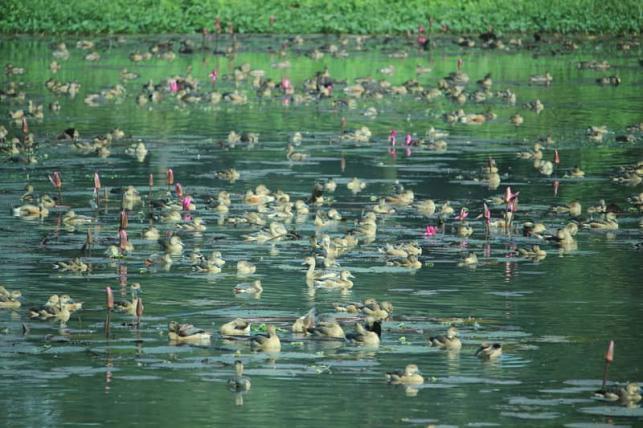 শ্রেণির সকলকে ধন্যবাদ
Md. Majadul Islam
Thursday, March 12, 2020
Niaz Mohammad High Scgool, Brahmanbaria